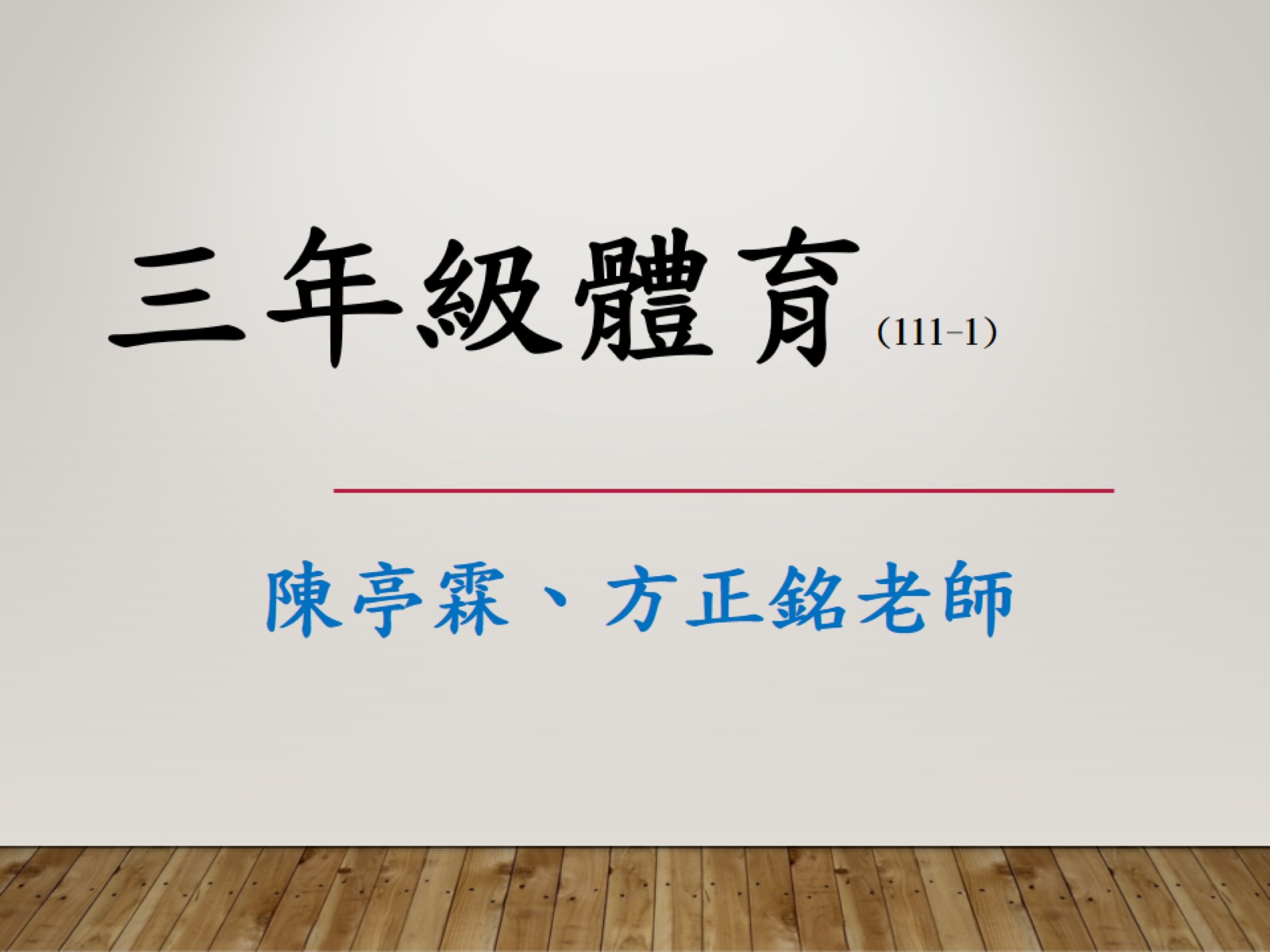 三年級體育(111-1)
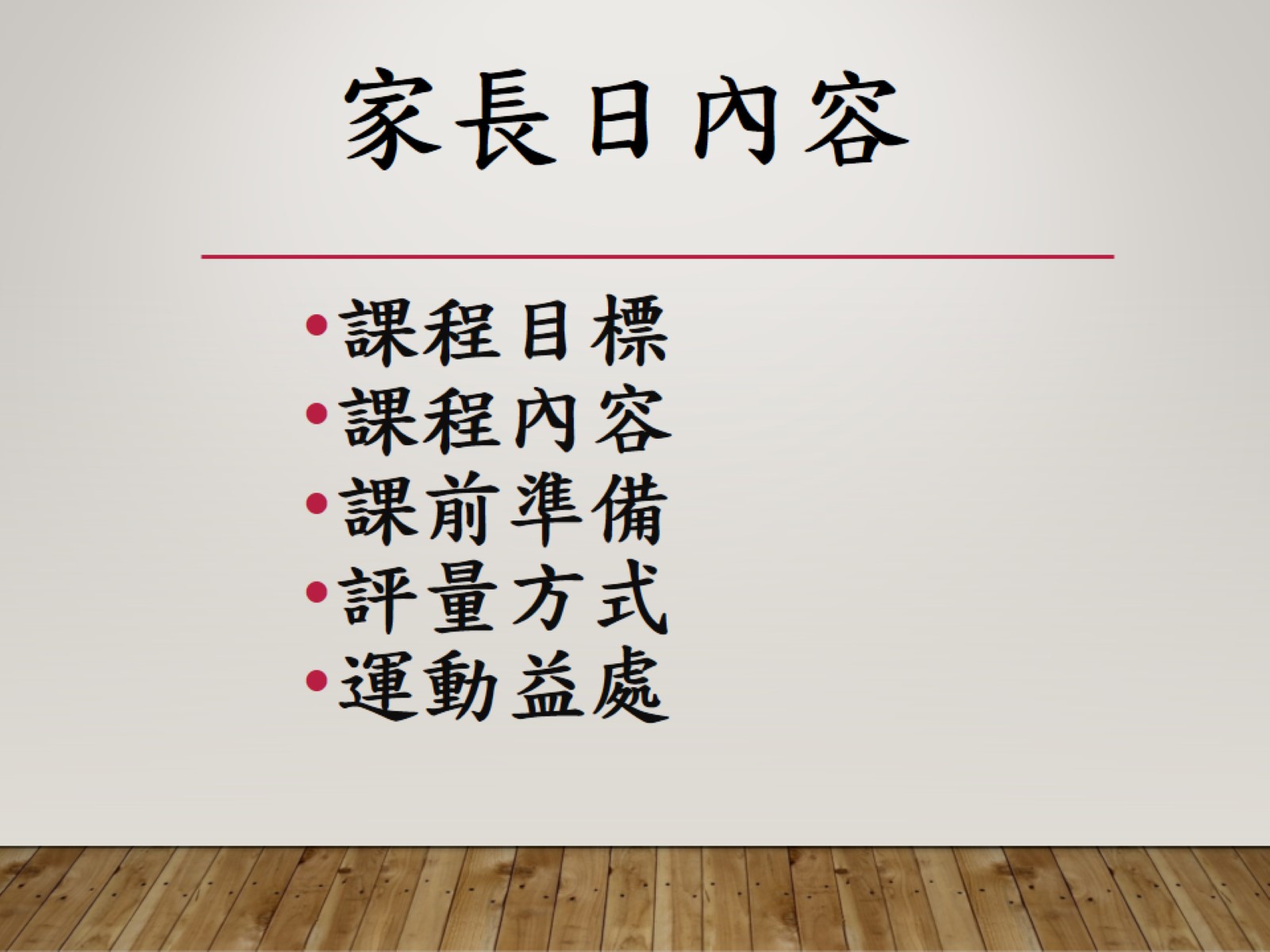 家長日內容
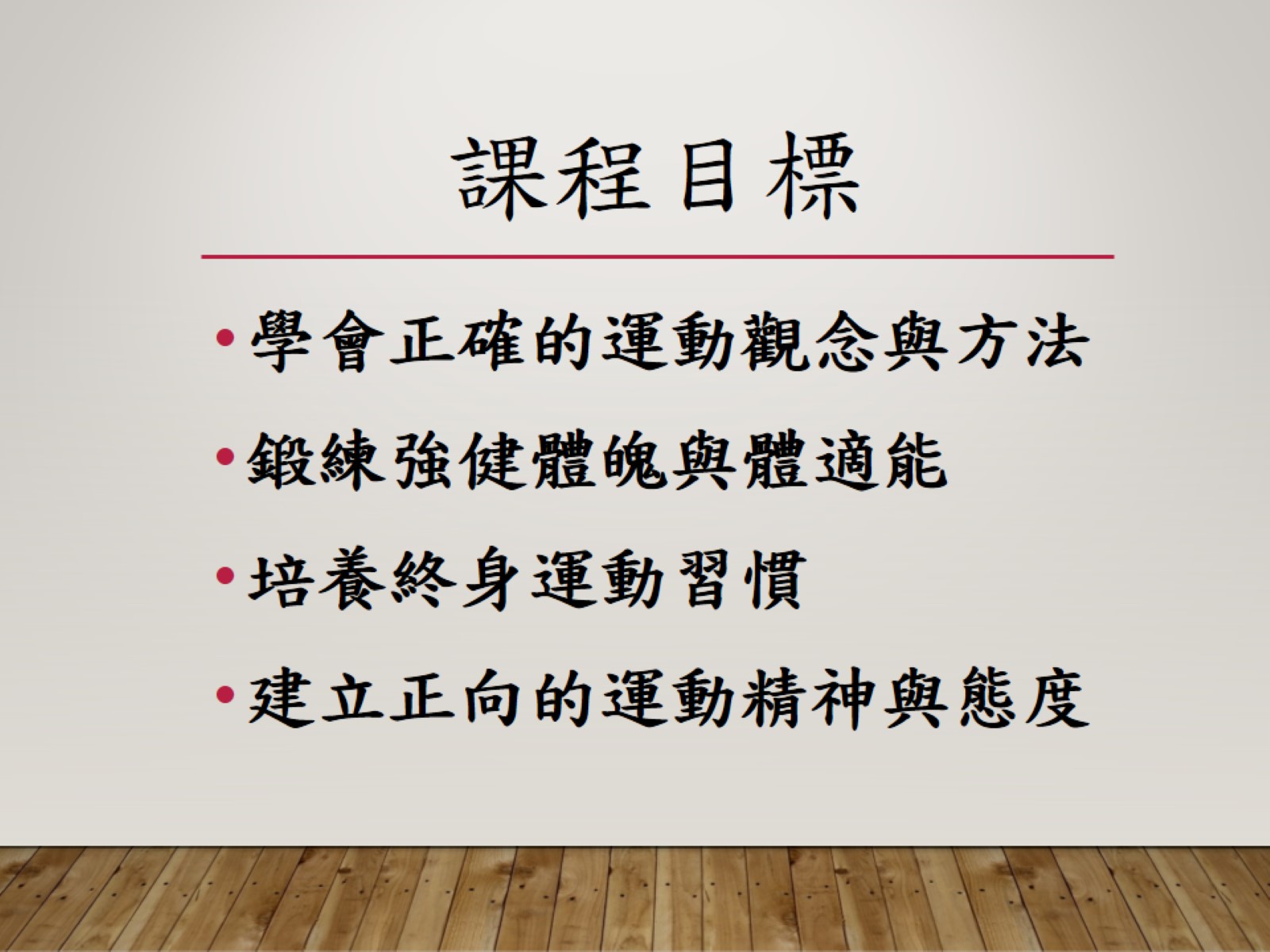 課程目標
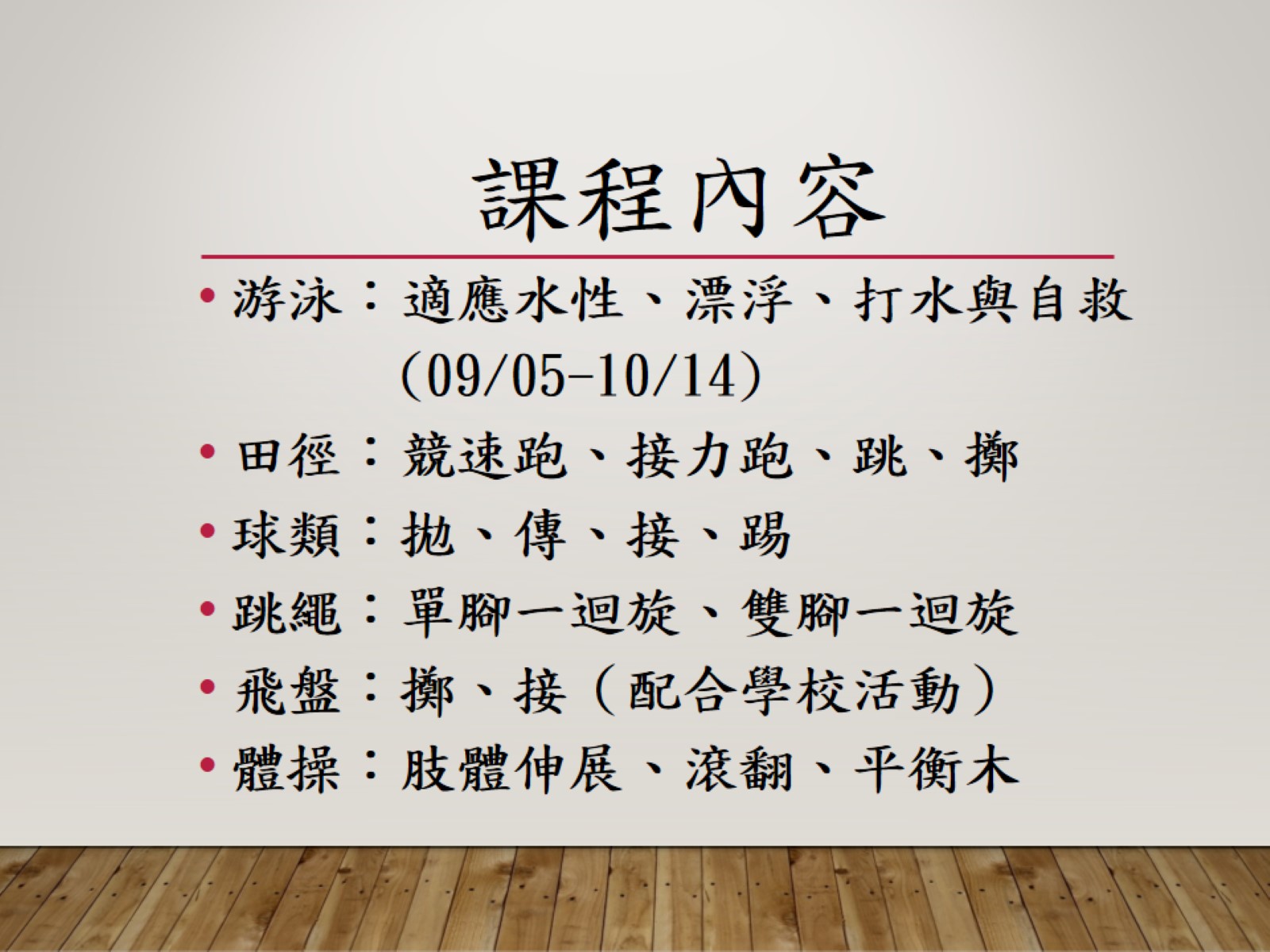 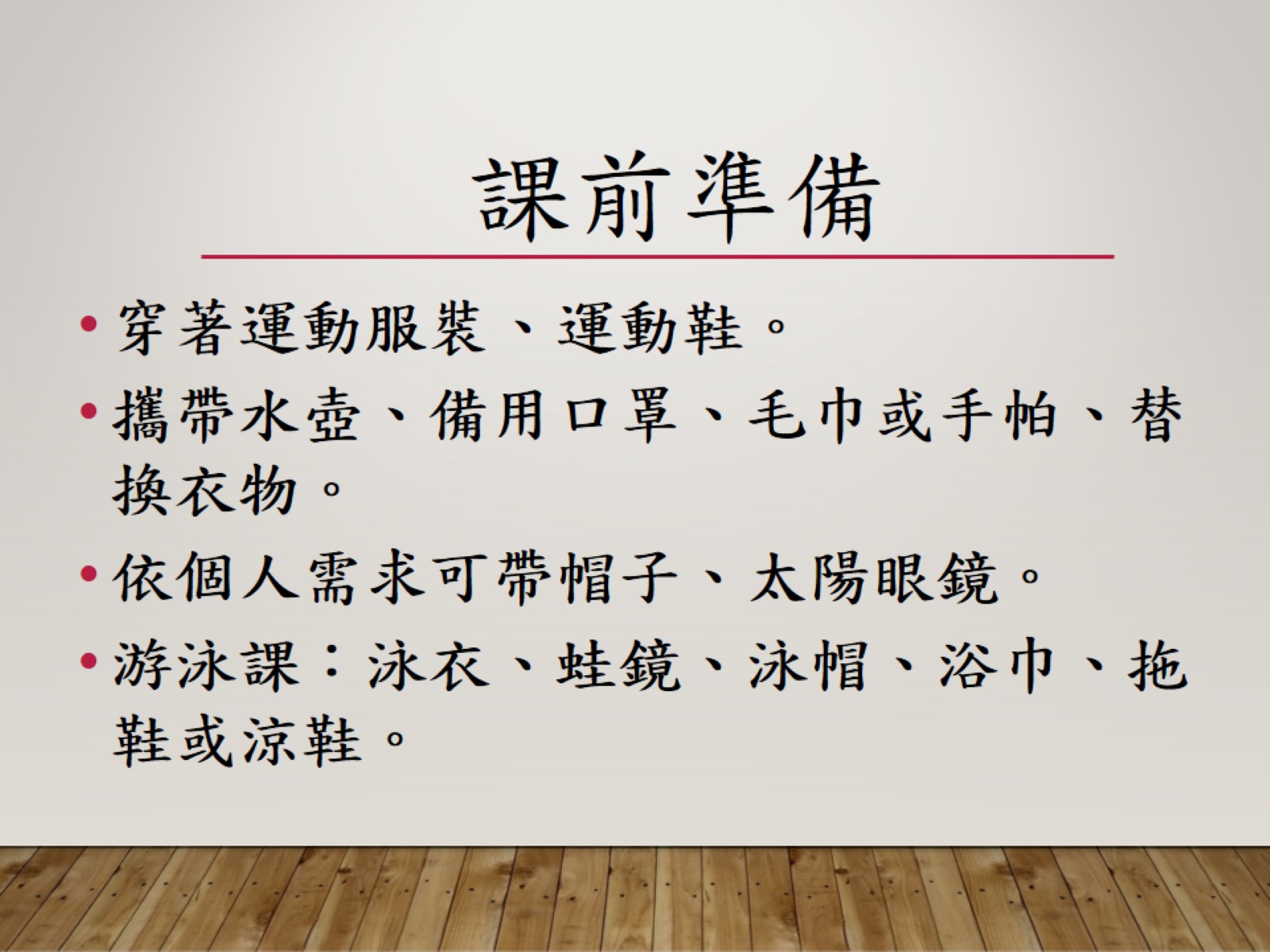 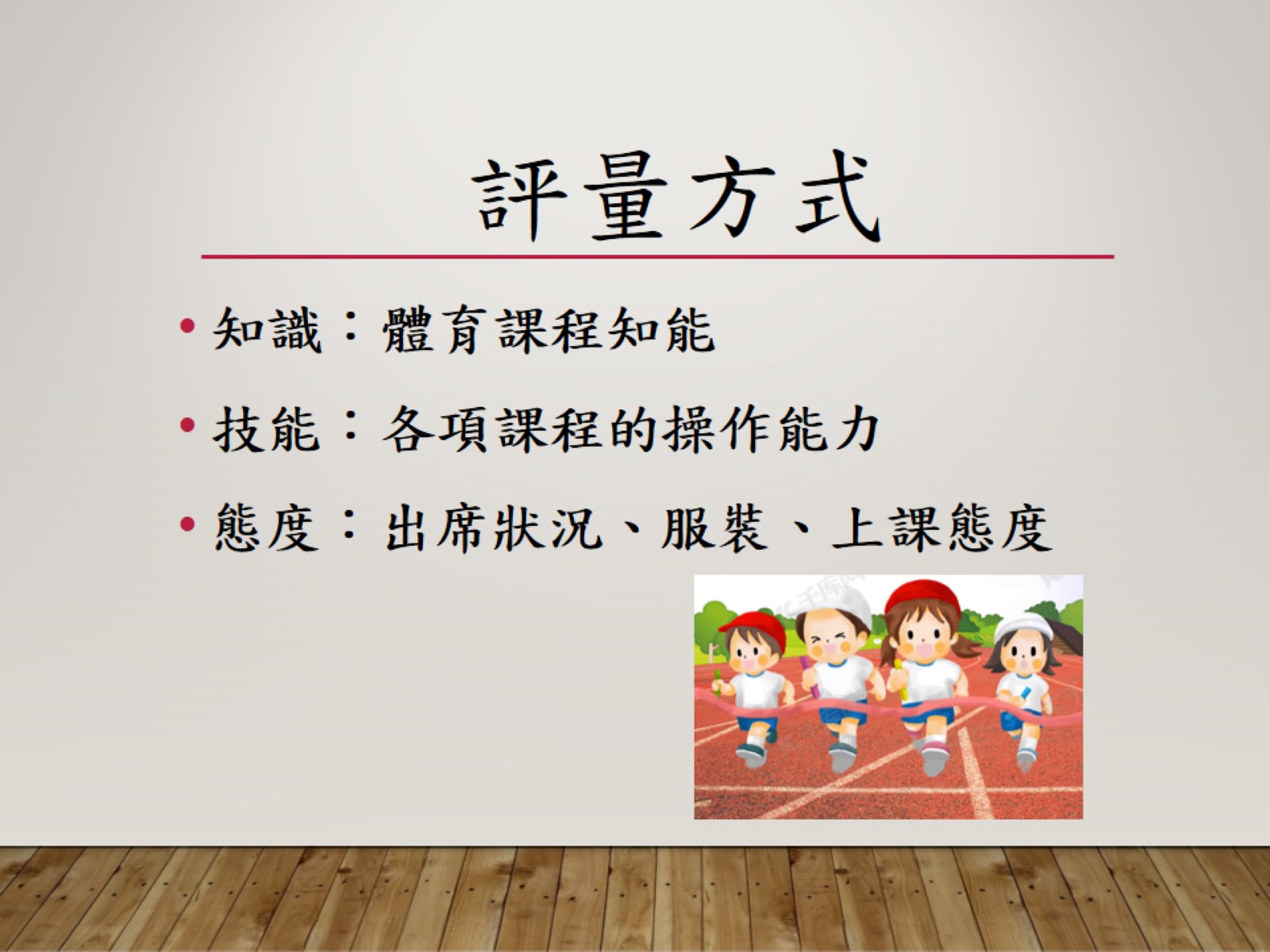 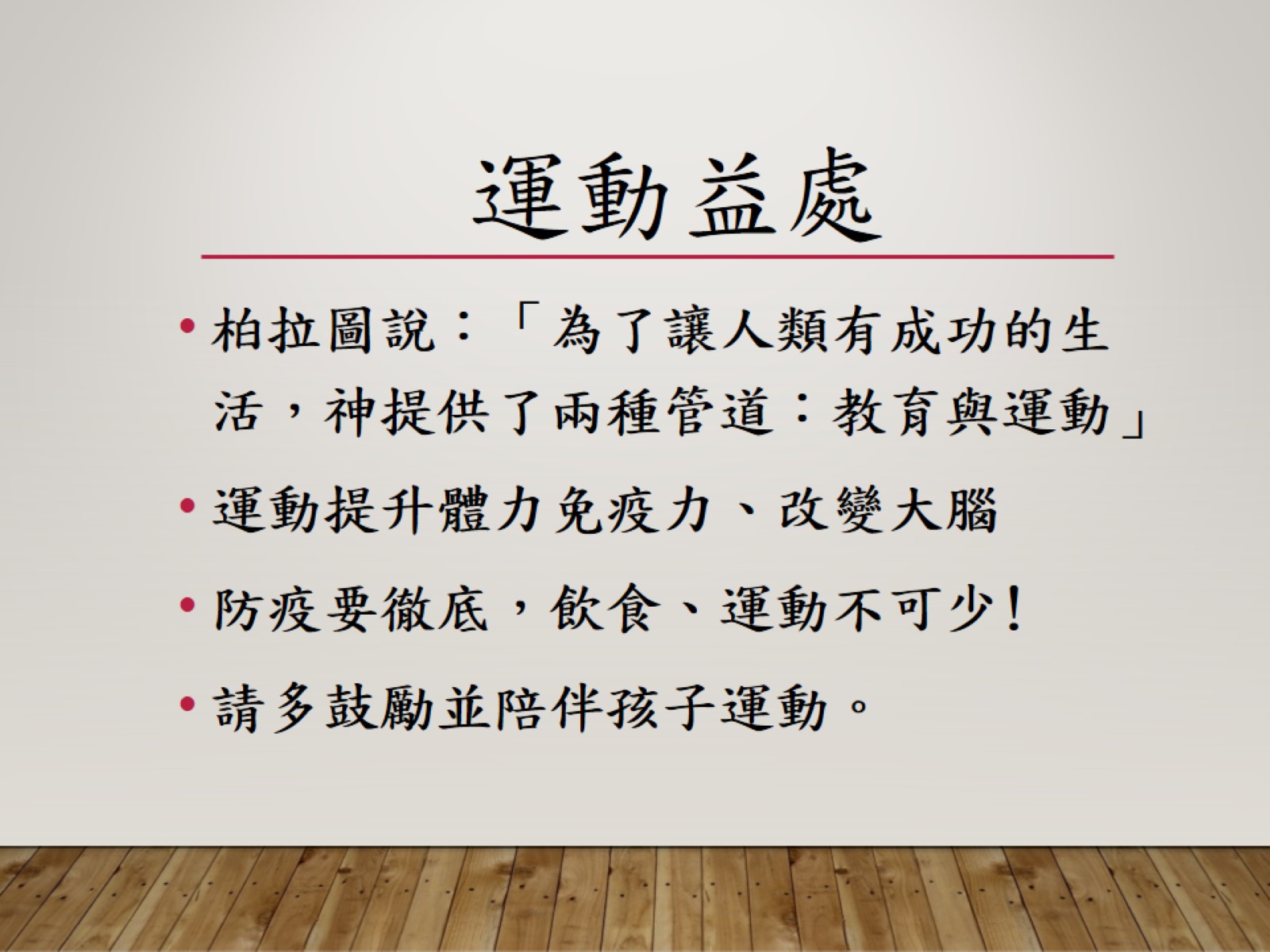 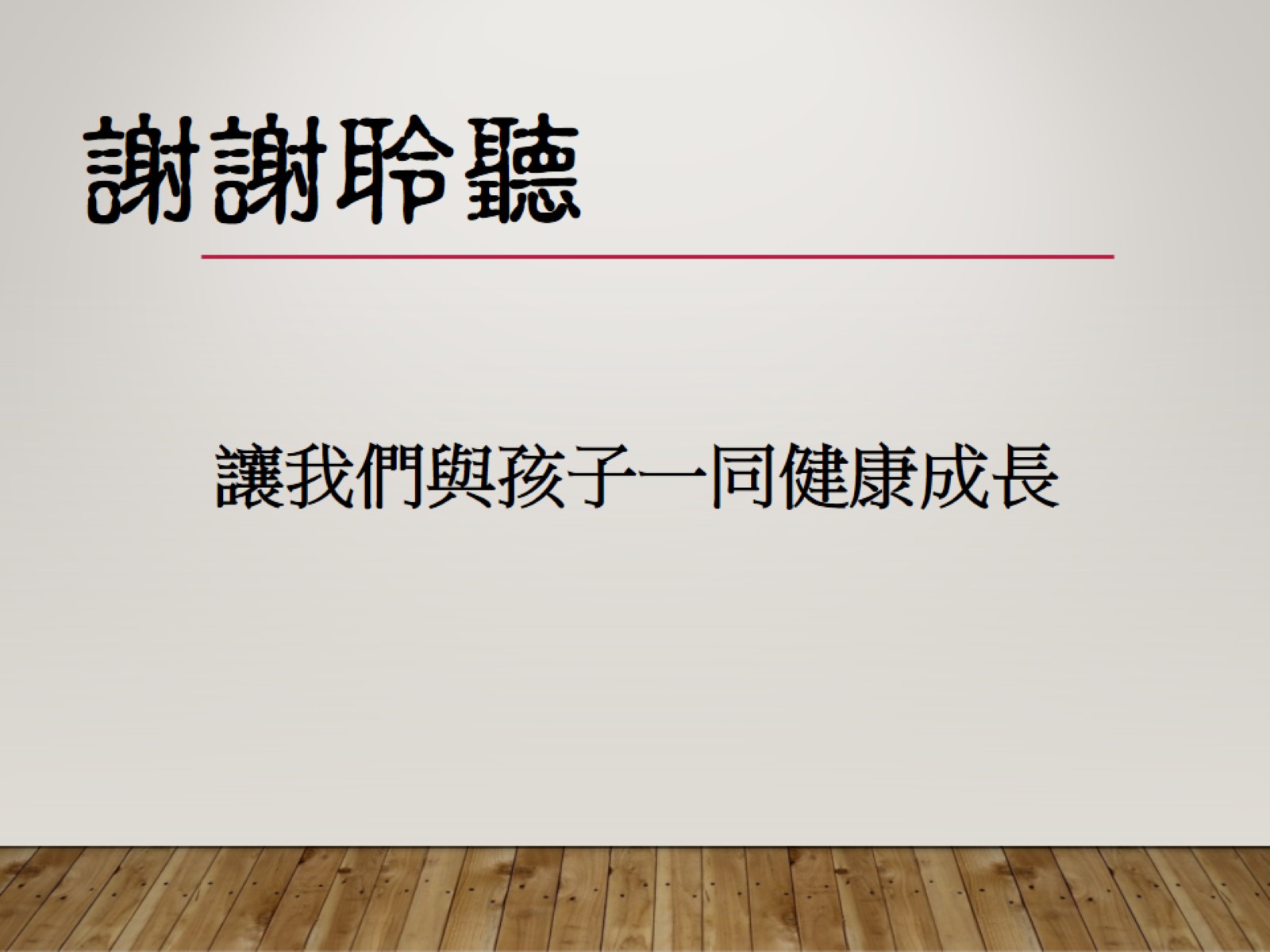 謝謝聆聽